(ASM)
AİLE SAĞLIK MERKEZİ
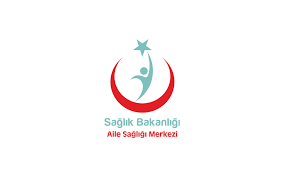 Hazırlayan: İnt.Dr. Sezin Arslantürk
Sunum Planı
Aile Sağlığı Merkezi (ASM) Nedir?
Sadece birinci basamak sağlık hizmeti verilen

Bir veya daha fazla aile hekimi ile aile sağlığı çalışanlarınca aile hekimliği hizmetinin verildiği 
                                       sağlık kuruluşu
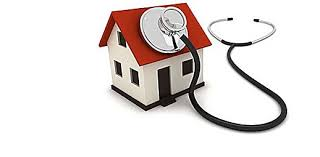 Aile Sağlığı Merkezi
Kullanılmak zorunda olan;
 Teknik/ tıbbi cihaz
Bilgisayar donanımları
 Gezici sağlık hizmetlerinin sunumu için gerekli olan motorlu araçların temini 
                aile hekimi tarafından yapılmaktadır
Aile Sağlığı Merkezi
Aile hekimi+ Aile sağlığı çalışanı (ebe veya hemşire)
Ve beraberinde sağlık memuru, tıbbi sekreter, güvenlik, temizlik personeli gibi personel de
              çalıştırabilir ya da hizmet satın alabilir
Aile Sağlığı Merkezi
ASM Görevleri
Gezici sağlık hizmetleri
Sağlık hizmetlerine erişme güçlüğü çeken kişiler

Yerinde sağlık hizmetleri
Cezaevi , huzurevi, Çocuk yuvaları ve yetiştirme yurtları

Evde sağlık hizmetleri
ASM EKİBİ
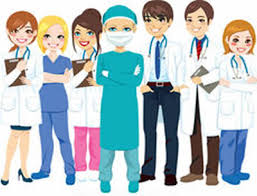 AİLE HEKİMİ + AİLE SAĞLIĞI ÇALIŞANI
Aile Hekimi
Kişiye yönelik koruyucu sağlık hizmetleri ile birinci basamak teşhis, tedavi ve rehabilite edici sağlık hizmetlerini;
            > yaş, cinsiyet ve hastalık ayrımı yapmaksızın,
            > her kişiye kapsamlı ve devamlı olarak,
            > belirli bir mekanda veya gerektiği ölçüde gezici sağlık hizmeti sunan,
            > tam gün esasına göre çalışan 
            >aile hekimliği uzmanı veya kurumun öngördüğü eğitimleri alan 
             >uzman tabipleri tanımlar.
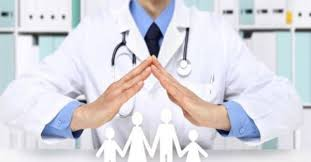 Aile Hekiminin Görevleri
Sağlık hizmetinin planlanması için TSM ile işbirliği yapmak
Karşılaştığı toplum ve çevre sağlığını ilgilendiren durumları TSM’ye iletmek
Kendisine kayıtlı kişilerin ilk değerlendirmesini yapmak için 6 ay içinde ev ziyaretlerinde bulunmak veya kişiler ile iletişime geçmek
Kişiye yönelik koruyucu sağlık hizmetleri ile birinci basamak teşhis, tedavi, rehabilitasyon ve danışmanlık hizmetlerini vermek
Sağlıkla ilgili olarak kayıtlı kişilere rehberlik yaparak, sağlığı geliştirici ve koruyucu hizmetler ile ana çocuk sağlığı ve üreme sağlığı hizmetleri vermek
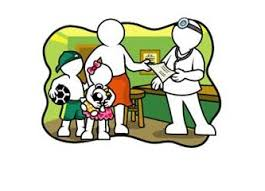 Aile Hekiminin Görevleri
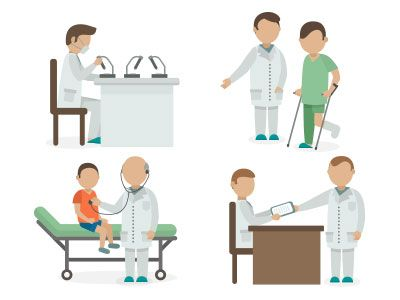 Periyodik sağlık muayenesi yapmak

Kayıtlı kişilerin yaş, cinsiyet ve hastalık gruplarına yönelik izlem ve taramaları( kanser, kronik hastalıklar, gebe, lohusa, yenidoğan, bebek, çocuk sağlığı, adölesan (ergen), erişkin, yaşlı sağlığı ve benzeri) yapmak

Evde takibi zorunlu olan engelli, yaşlı, yatalak ve benzeri durumlardaki kendine kayıtlı kişilere evde veya gezici/yerinde sağlık hizmetleri ile birinci basamak teşhis, tedavi, rehabilitasyon ve danışmanlık hizmetleri vermek
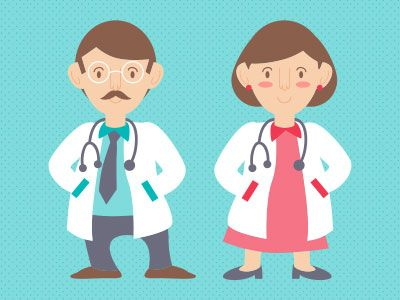 Aile Hekiminin Görevleri
Tetkik hizmetlerinin verilmesini sağlamak ya da bu hizmetleri vermek ve verdiği hizmetle ilgili olarak sağlık kayıtlarını tutmak
Aile sağlığı merkezi şartlarında teşhis ve tedavi yapılamayan hastaları sevk etmek
Sevk edilen hastaların geri bildirimi  yapılan muayene, teknik, teşhis, tedavi ve yatış bilgilerini değerlendirmek
İkinci  ve üçüncü basamak tedavi ve rehabilitasyon hizmetleri ile evde sağlık hizmetlerinin koordinasyonunu sağlamak
Kendisine kayıtlı kişileri yılda en az 1 defa değerlendirmek, sağlık kayıtlarını güncellemek
Aile Hekiminin Görevleri
Gerektiğinde hastayı gözlem altına alarak tetkik ve tedavisini yapmak
Entegre sağlık hizmetlerinin sunulduğu merkezlerde gerektiğinde hastayı gözlem amaçlı yatırarak tektik ve tedavi yapmak
İlgili mevzuatla birinci basamak sağlık kuruluşları ve resmi tabiplerce kişiye yönelik düzenlenmesi  öngörülen her türlü sağlık raporu, sevk evrakı, reçete ve sair belgeleri düzenlemek
Kurumca belirlenen konularda hizmet içi eğitimlere katılmak
Kurumca ve ilgili mevzuat ile verilen diğer görevleri  yapmak
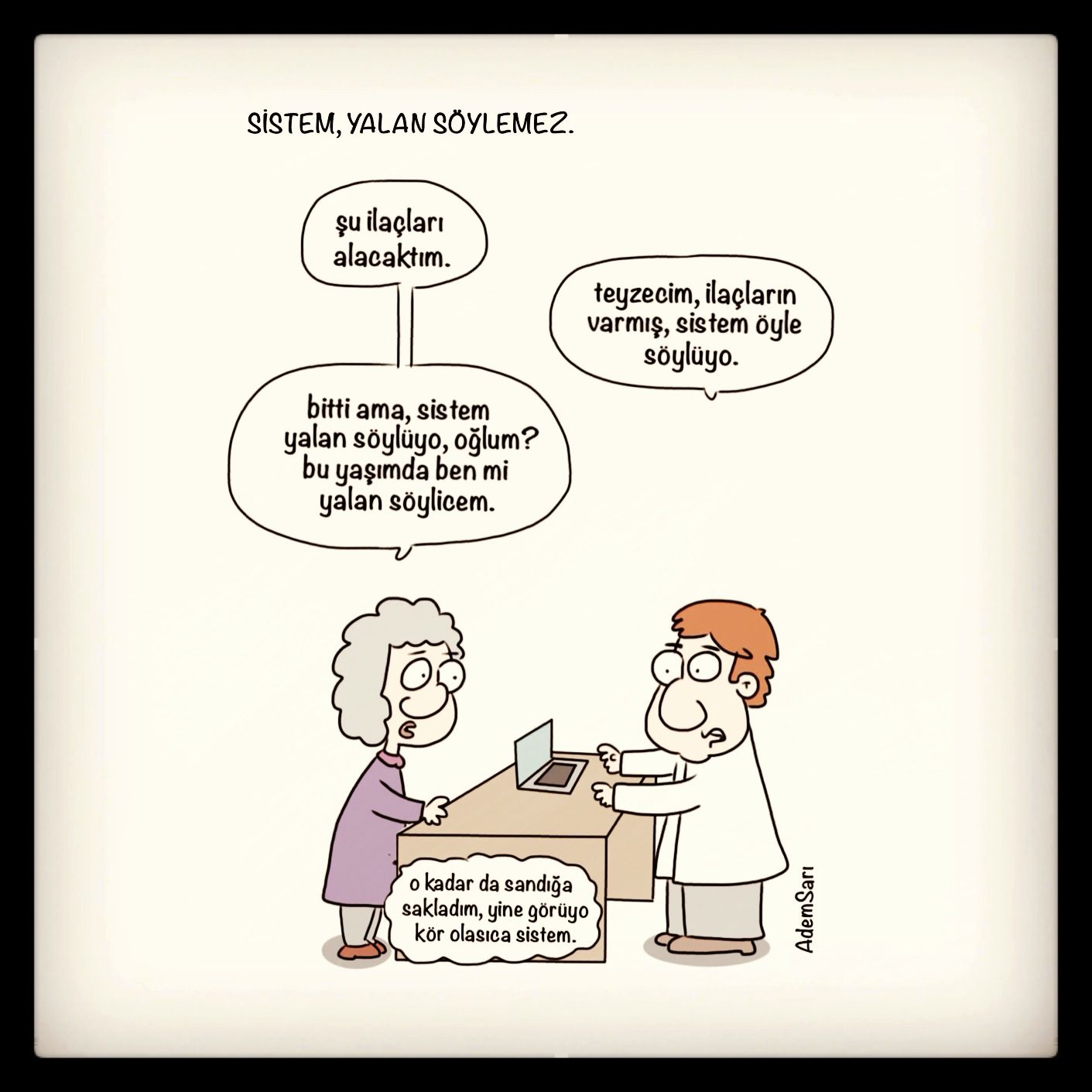 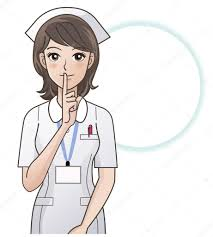 Aile Sağlığı Çalışanı
Aile hekimi ile birlikte hizmet veren
Sözleşmeli olarak  çalıştırılan veya Türkiye Halk sağlığı Genel müdürlüğü veya eğitim kurumunca görevlendirilen
Hemşire , ebe, sağlık memuru(toplum sağlığı) ve acil tıp teknisyeni tanımlar
 Her birim için 1 kişi
Aile Sağlığı Çalışanı Görevleri
Aile hekimi ile birlikte ekip anlayışı içinde kişiye yönelik koruyucu, tedavi ve rehabilite edici sağlık hizmetlerini sunmak ve görevinin gerektirdiği hizmetler ile ilgili sağlık kayıt ve istatistiklerini tutmak 
Kişilerin yaşamsal bulgularını ölçmek kaydetmek
Aile hekiminin gözetiminde, talimatı verilen ilaçları uygulamak
Yara bakım hizmetlerini yürütmek
Tıbbi alet, malzeme ve cihazların hizmete hazır bulundurulmasını sağlamak
Aile Sağlığı Çalışanı Görevleri
Poliklinik hizmetlerine yardımcı olmak
Tıbbi sekreter bulunmadığı hallerde sevk edilen hastaların sevk edildiği kurumla koordinasyonunu sağlamak
Gereken tetkikler için numune almak
Eğitimini aldığı basit laboratuvar tetkiklerini yapmak
Veya aldığı numunelerin ilgili laboratuvar tarafından teslim alınmasını sağlamak
Aile Sağlığı Çalışanı Görevleri
Gezici ve yerinde sağlık hizmetleri, sağlığı geliştirici ve koruyucu hizmetler ile ana çocuk sağlığı ve aile planlaması hizmetlerini vermek
 evde bakım hizmetlerinin verilmesinde aile hekimine yardımcı olmak
Bakanlıkça belirlenen hizmet içi eğitimlere katılmak
Sağlık hizmetlerinin yürütülmesi ile ilgili olarak görev, yetki ve sorumlulukları kapsamında aile hekiminin verdiği diğer görevleri yerine getirmek
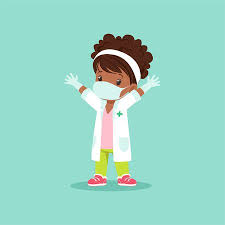 ASM – TSM     İlişkisi
TSM / İlçe Sağlık Müdürlüğü

ASM ile Sağlık Müdürlüğü arasında :
İdari ve Mali işler
Kayıt ve istatistik
Plan ve program
Diğer kurumlarla işbirliği
İzleme ve değerlendirme
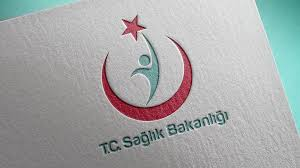 TSM
Aile sağlığı merkezleri arasında koordinasyonu sağlamak
Planlanan hizmetler ile ilgili olarak aile hekimleri ile işbirliği içinde çalışmalar yapmak
Bölgesindeki aile hekimliği birimlerinin çalışma düzenine uyumlarını ilgili mevzuata göre izlemek ve değerlendirmek
TSM
Aile hekimlerinin ve aile sağlığı çalışanlarının bulaşıcı hastalıklar,  salgın kontrolü , sürveyans ve bağışıklama hizmetleri konusundaki teorik ve uygulamalı eğitimleri planlamak ve uygulanmasını sağlamak
Bölgesindeki bulaşıcı hastalık salgını olduğunda aile hekimleriyle birlikte her türlü salgın kontrol önlemlerini almak; bilgilendirerek kişi ve toplum farkındalığı oluşturmak; tedbirleri izlemek ve sürdürülmelerini sağlamak
TSM
Aile hekimleri ile işbirliği yaparak okullarda tütün, alkol, madde bağımlılığı ve şiddete karşı eğitim yolu ile mücadele edilmesine dair çalışmalar yapmak
Aile hekimleri ile birlikte Ulusal Kanser tarama Standartlarına göre planlanan toplum tabanlı kanser taramalarını yürütmek
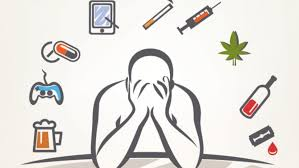 TSM
ASM’de verilen hizmetlerdeki kişisel ve toplumsal boyutu olan bebek ve çocuk sağlığını, gebe ve lohusa takibi, aşı, aile planlaması vb. işler için hem aile hekimleri arasında hem de diğer ilgili kurumlar arasında koordinasyon sağlamak
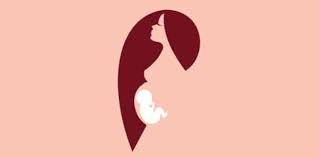 TEŞEKKÜRLER…
Kaynakça
https://sagligim.gov.tr/aile-hekimligi/aile-sagligi-elemani.html
Aile Hekimliği Uygulama Yönetmeliği
Aile hekimliği ödeme ve sözleşme yönetmeliği
TSM ve bağlı birimler yönetmeliği
Mevzuat